Lesson
Zentangle & Contour Lines
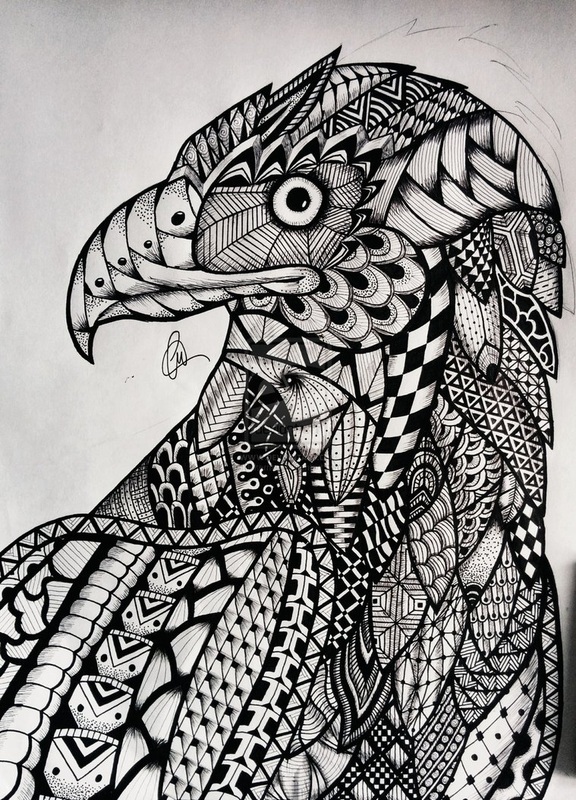 Projects & Assignments
Sketchbook Assignments: 
Draw 10 types of lines in sketchbook
Draw 20 circles in a sketchbook page. Fill each circle with a different type of pattern.
Contour Lines
Definition:
Zentangle portraits
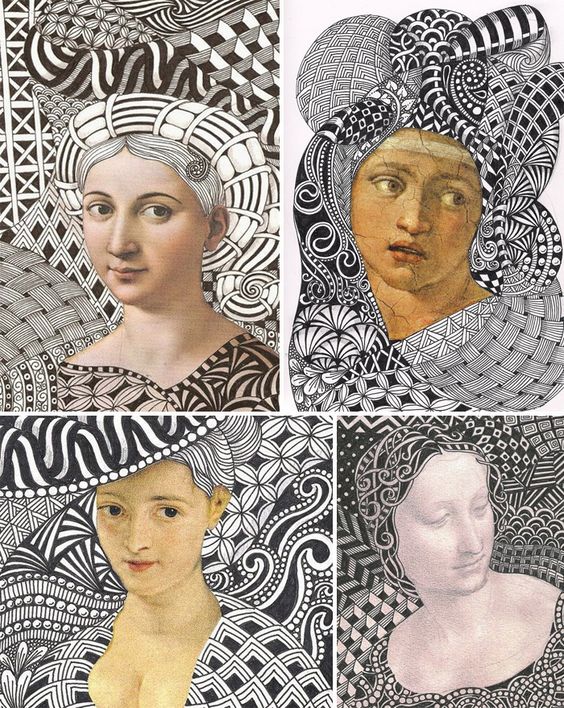 Alternative Project
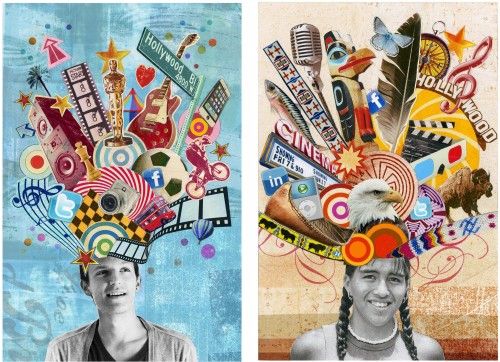 Materials
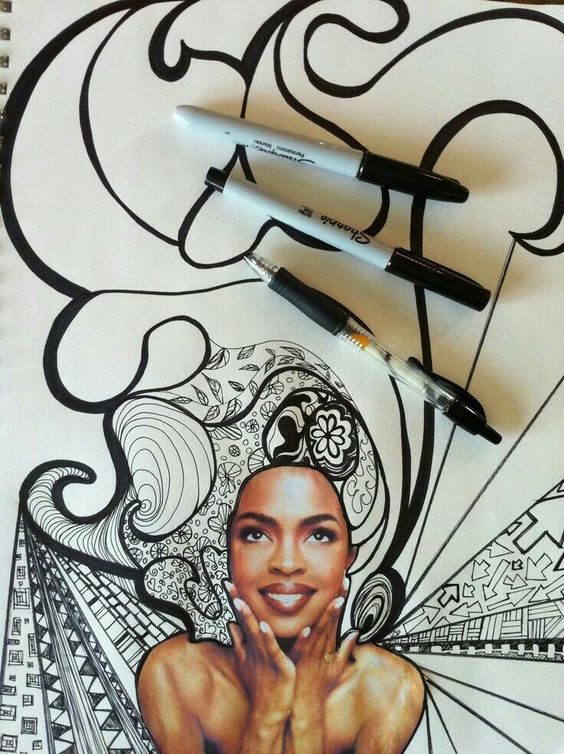 Black Sharpies
Pencil & Eraser
White Paper
Image of yourself
Definitions
Pattern: A continuous design 
Zantangle: An abstract drawing created using repetitive patterns.
Tangle: A Zentangle pattern
Line: An element of art refering to the continuous mark made on some surface by a moving point. Contains length and direction.
Definitions
Geometric Shape: A shape that is precise and regular in outline. Example: circle, triangle, square.
Organic Shape: A shape that is often irregular or curved in outline, such as things in nature.
Definitions
Contrast: A large difference between two things, for example: hot and cold, green and red, light and shadow.
Negative space: Empty space in an artwork. A void.
Positive space: Space in an artwork that is filled with something, such as lines, color, or shape.
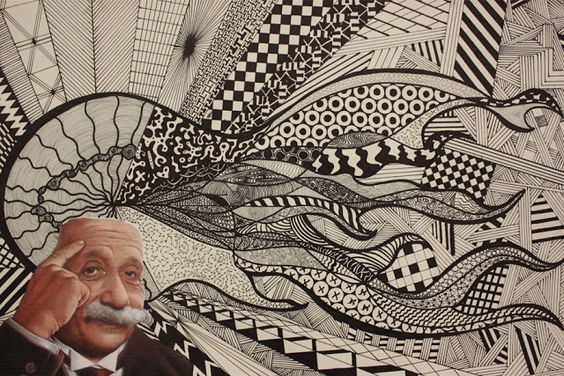 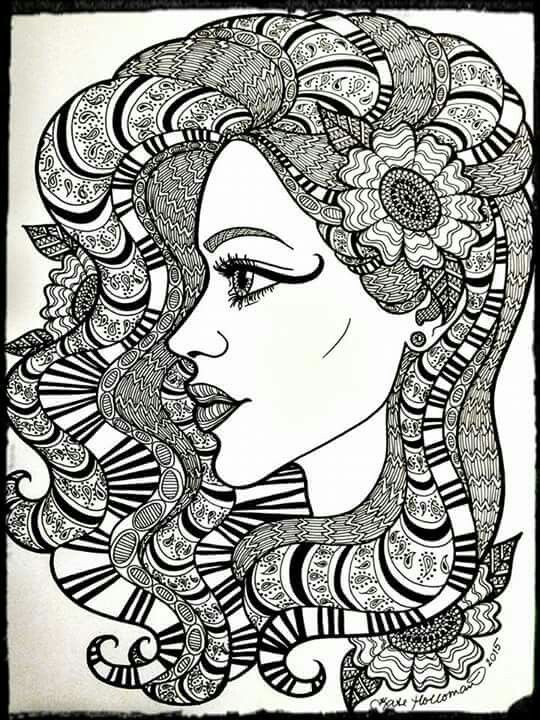 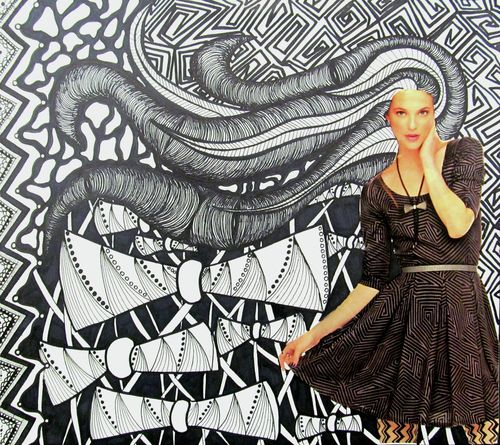 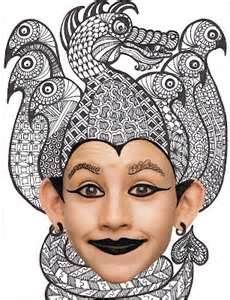 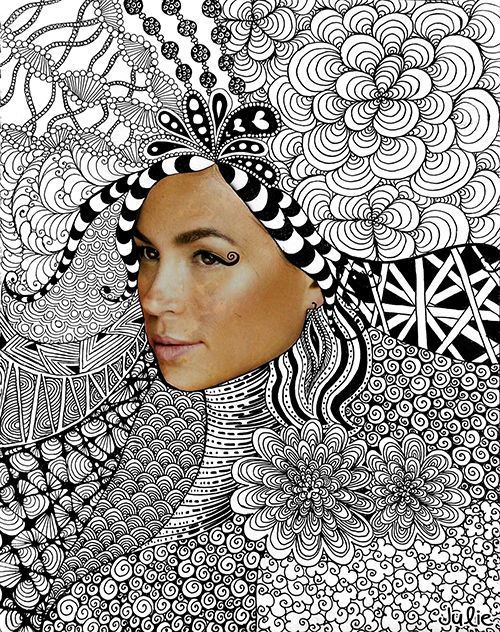 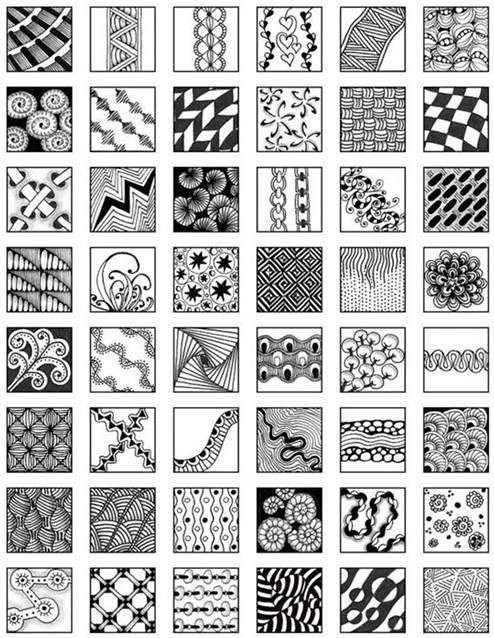 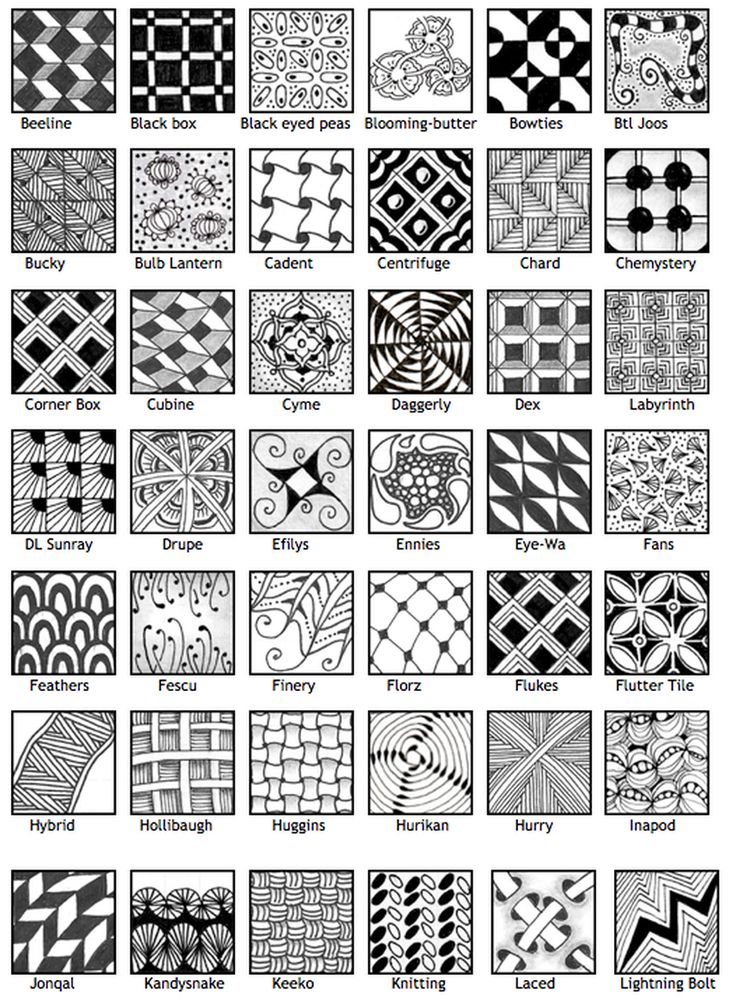 Sketchbook Assignment
Draw 4 overlapping circles.
Draw Different tangles (Patterns) for each circle part.
Must include geometric shapes and organic
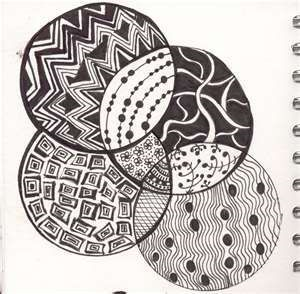 Animal Zentangle
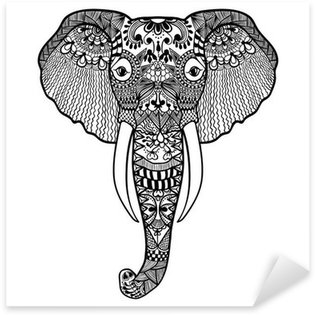 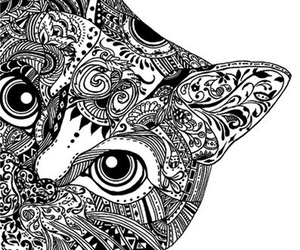 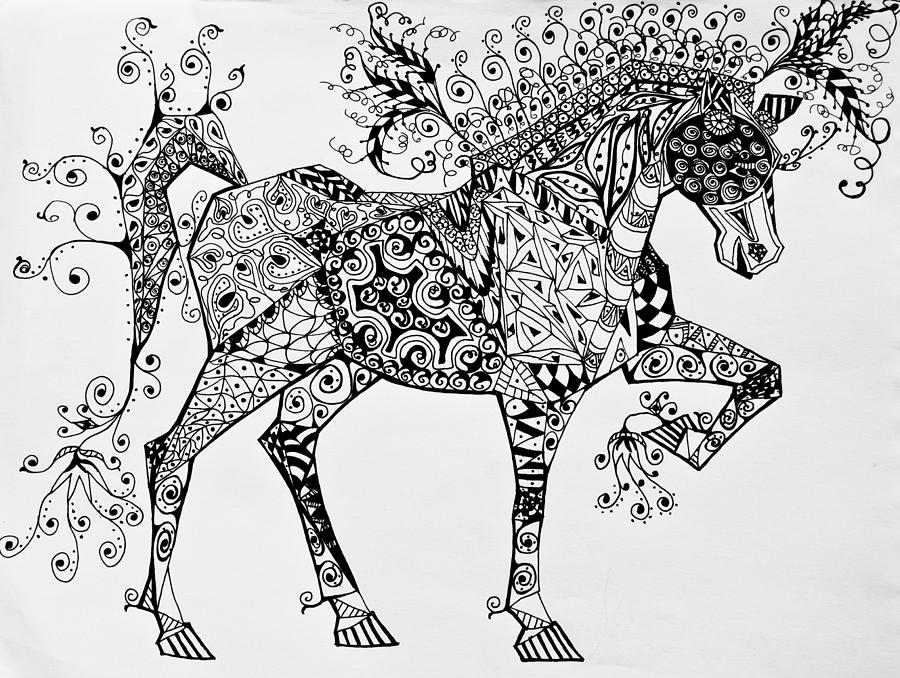 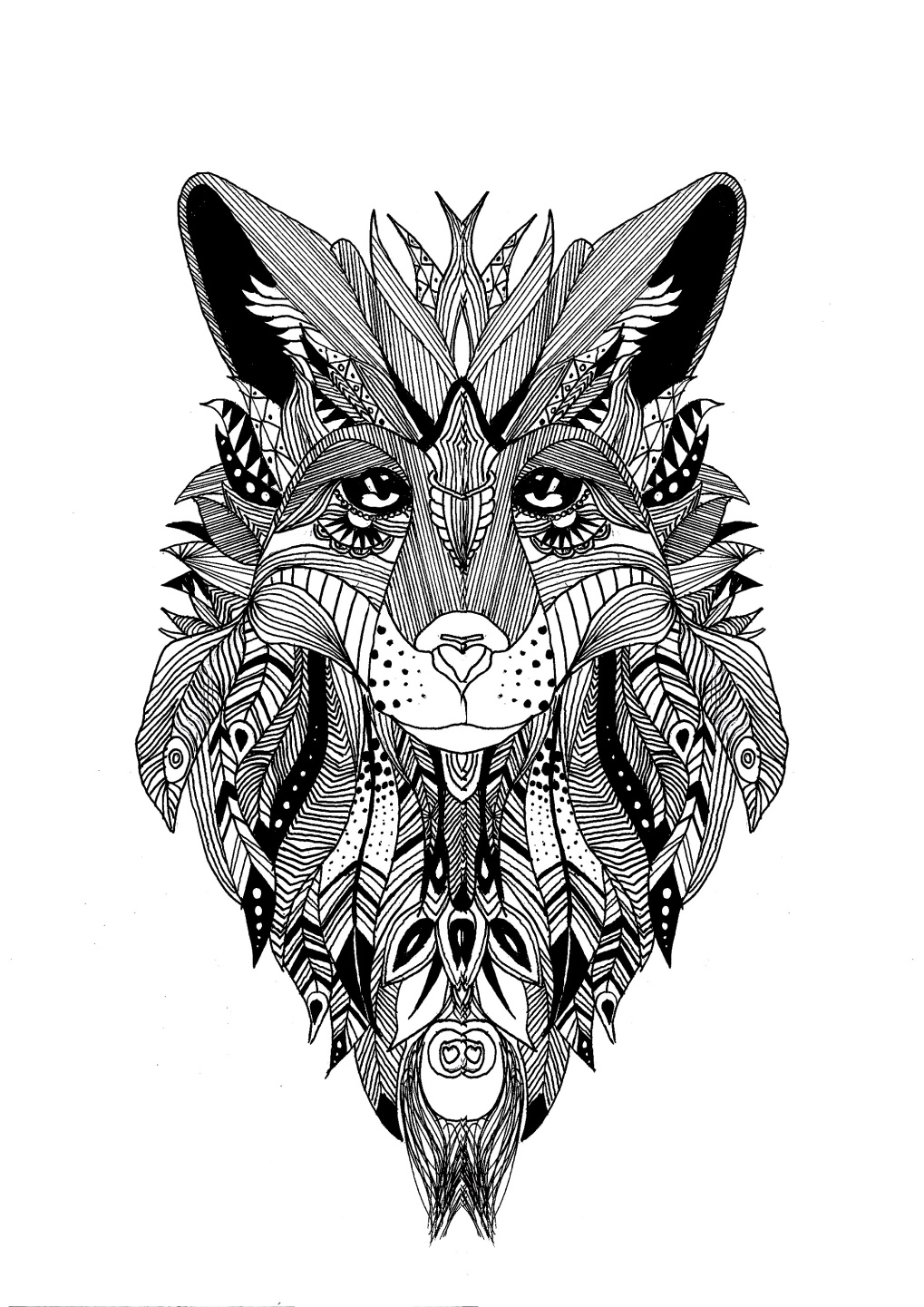 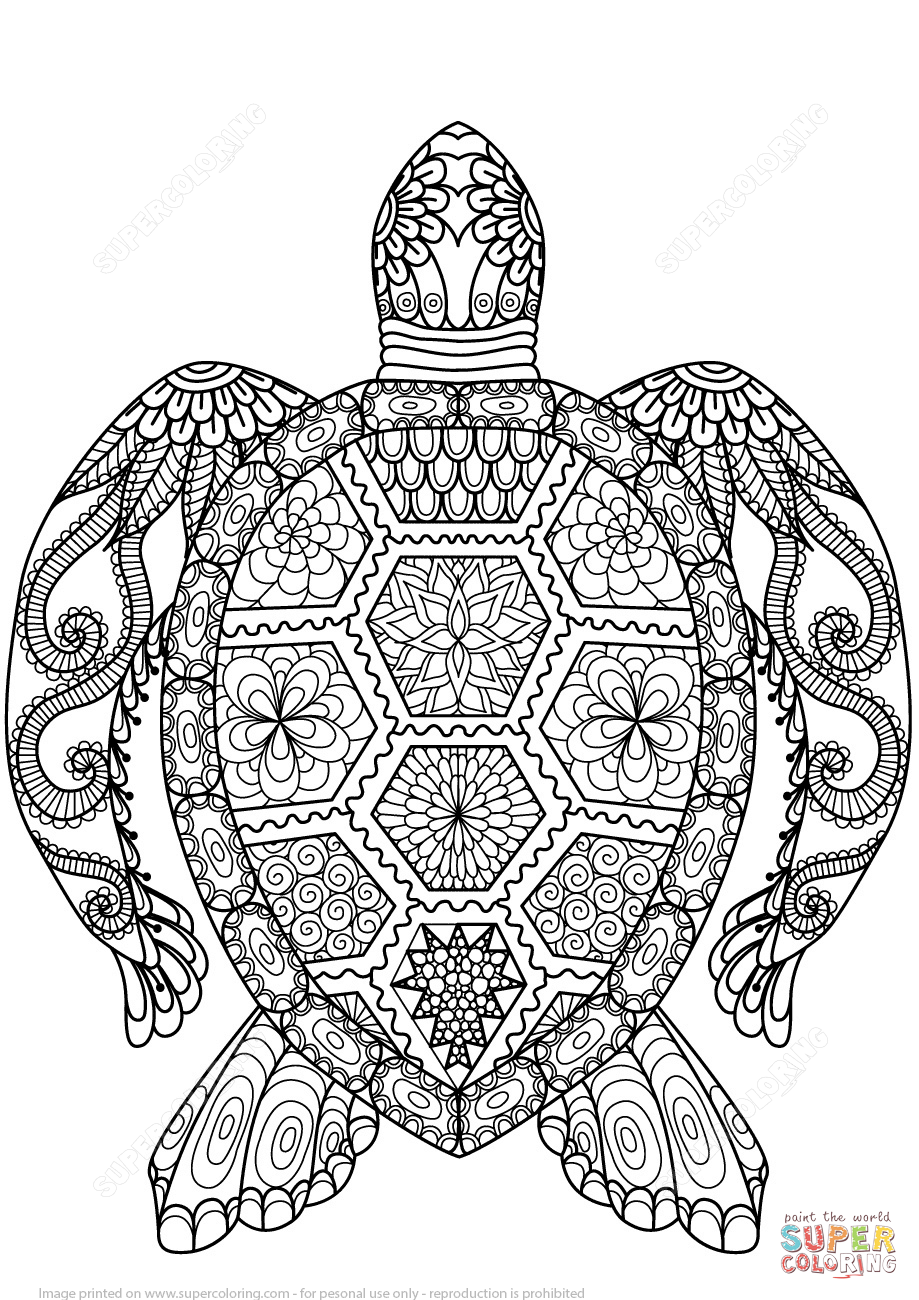 Artists
Maria Thomas
Rick Roberts